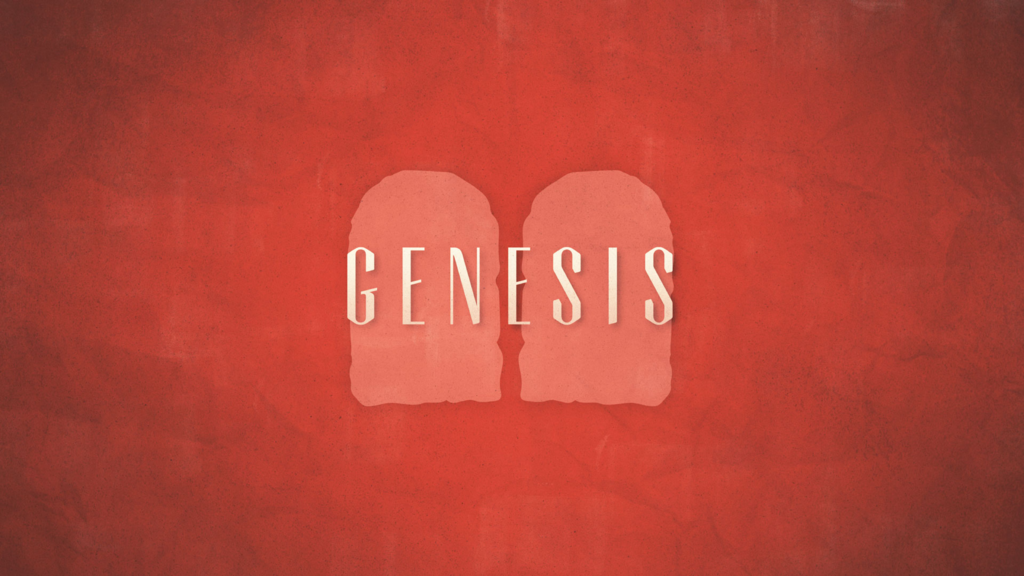 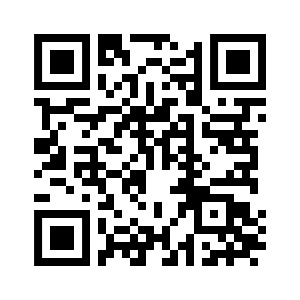 CHAPTER 12
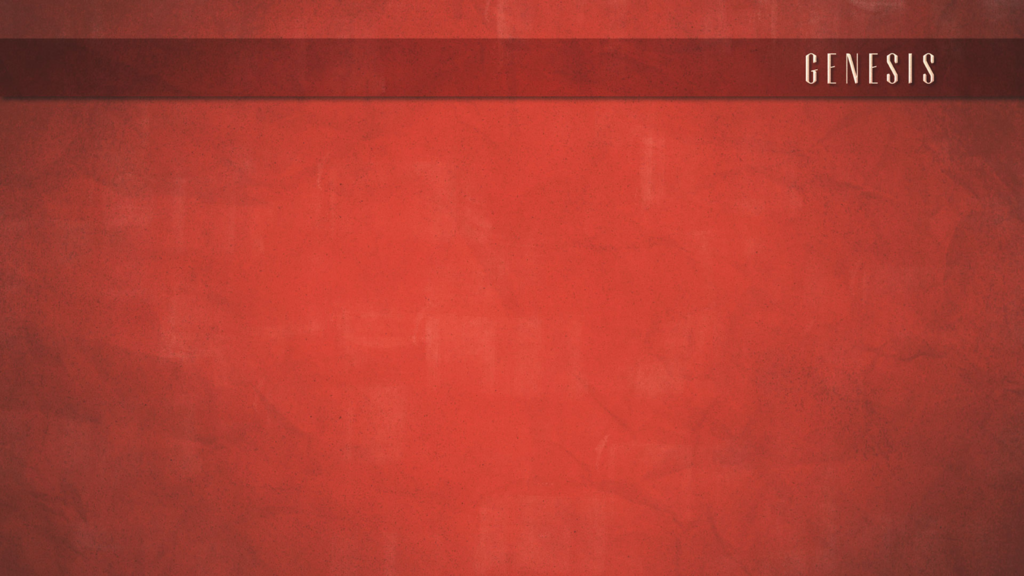 11.27-32, Family of Terah
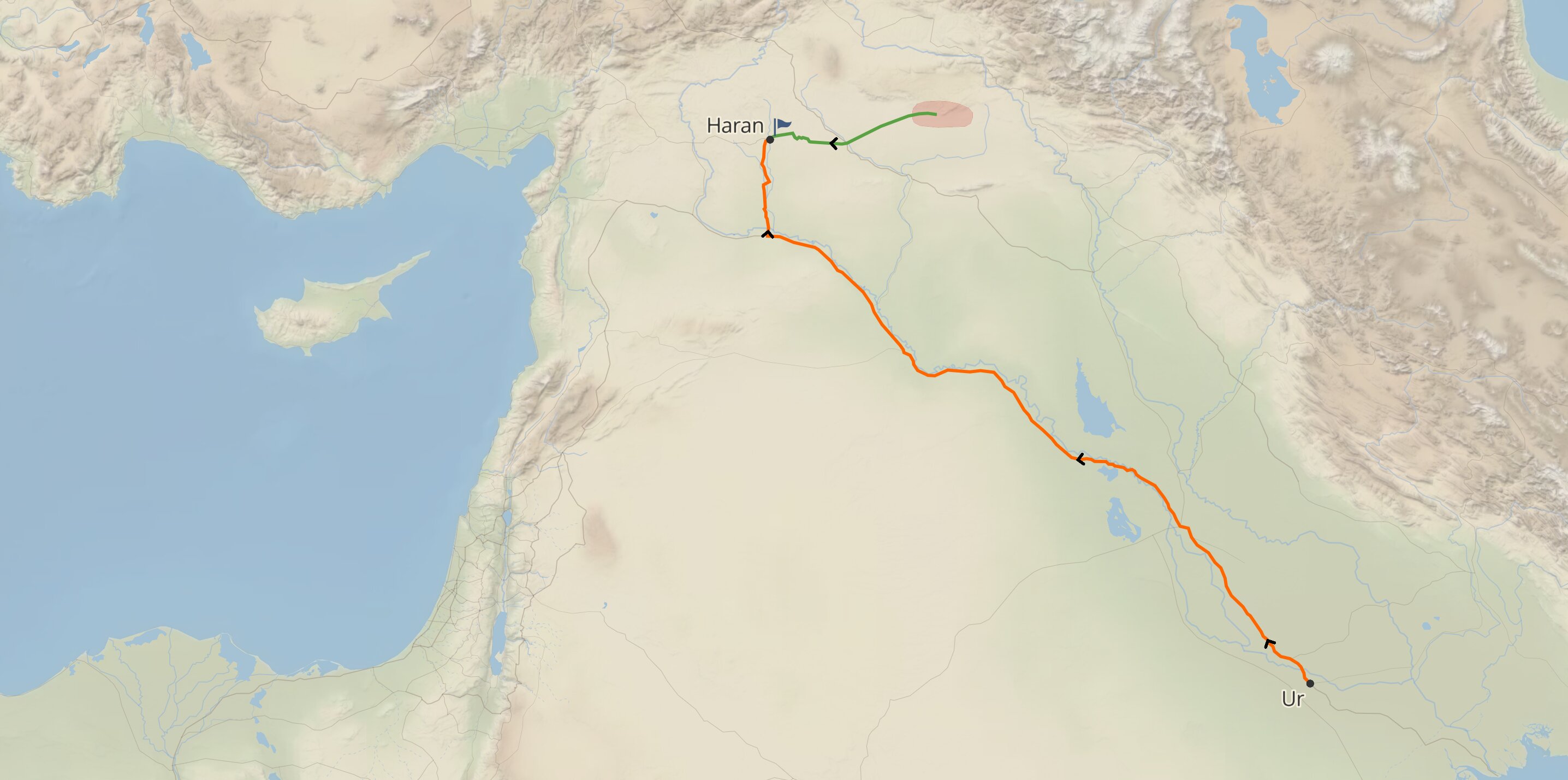 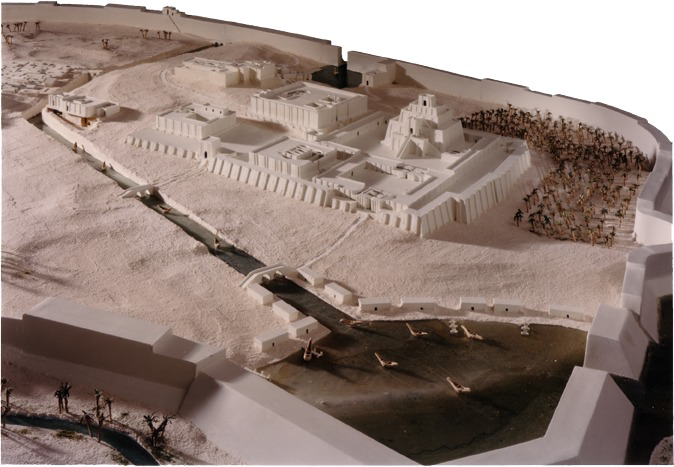 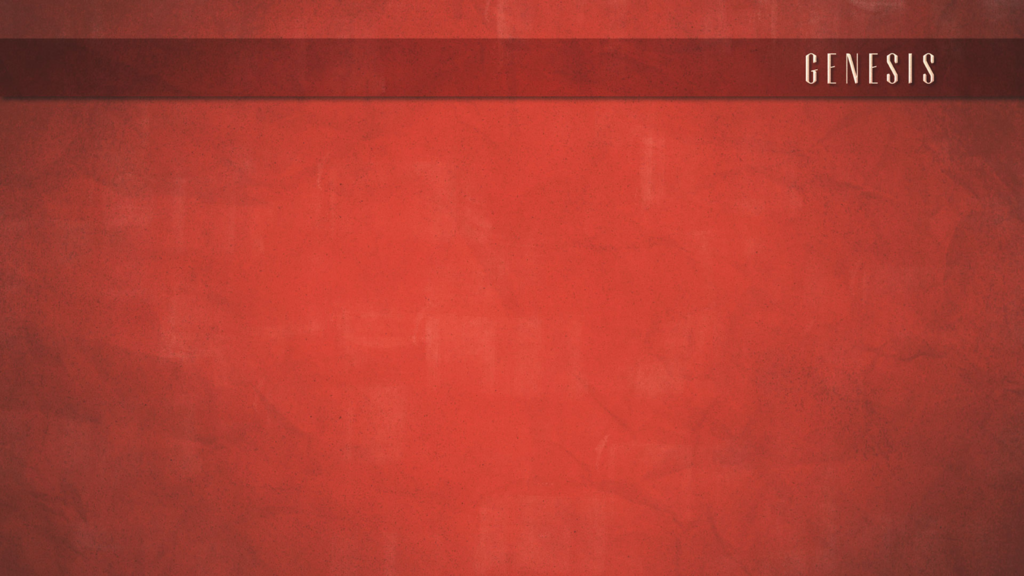 12.1-3, Promises to Abram
Genesis 12:1–3 (ESV) 
1 Now the Lord said to Abram, “Go from your country and your kindred and your father’s house to the land that I will show you. 2 And I will make of you a great nation, and I will bless you and make your name great, so that you will be a blessing. 3 I will bless those who bless you, and him who dishonors you I will curse, and in you all the families of the earth shall be blessed.”
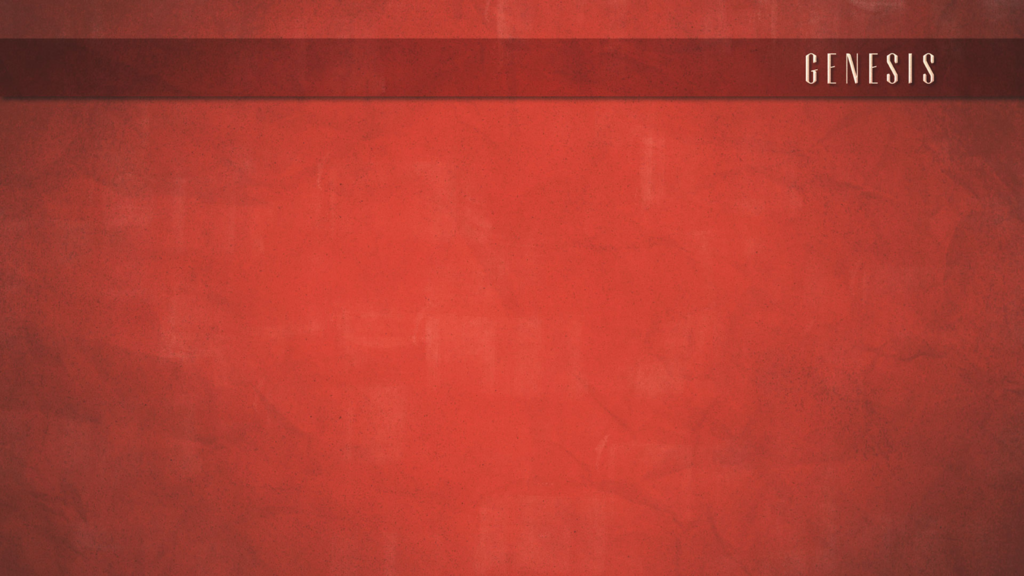 12.1-3, Promises to Abram
His descendants would become a great nation (Exodus 1.7).
His descendants would inherit the land God showed to Abraham (vs. 7; Joshua 21.43).
Abraham’s offspring would indeed bless all families of the earth (Galatians 3.8,16).
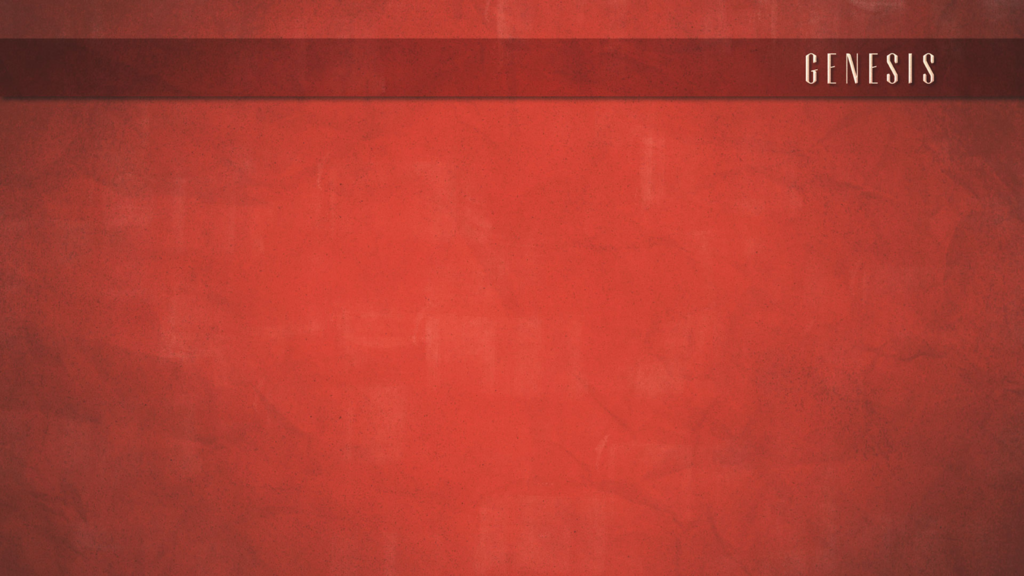 12.1-3, Promises to Abram
Galatians 3:8 (ESV) 
8 And the Scripture, foreseeing that God would justify the Gentiles by faith, preached the gospel beforehand to Abraham, saying, “In you shall all the nations be blessed.”
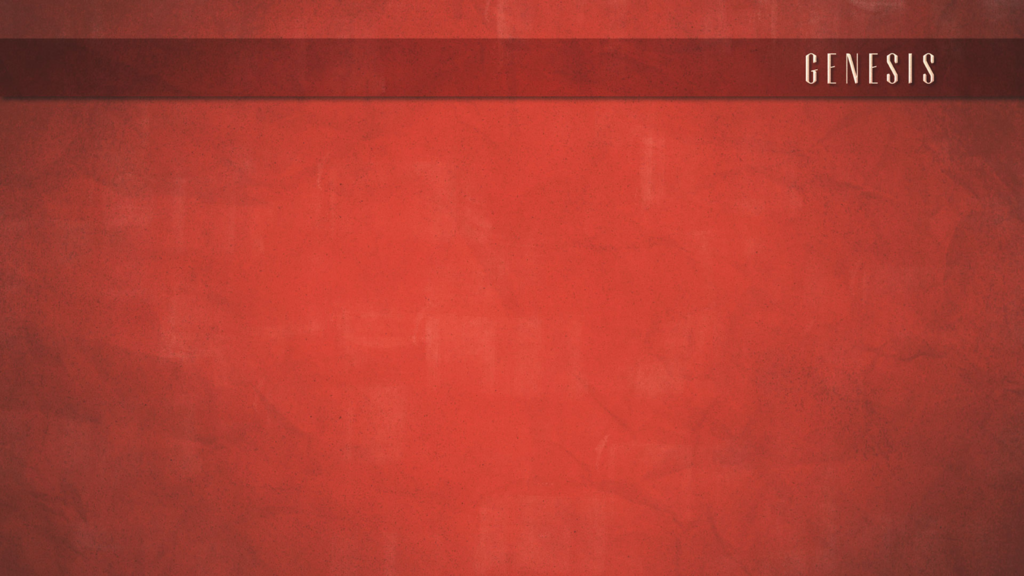 12.1-3, Promises to Abram
Galatians 3:26–29 (ESV) 
26 for in Christ Jesus you are all sons of God, through faith. 27 For as many of you as were baptized into Christ have put on Christ. 28 There is neither Jew nor Greek, there is neither slave nor free, there is no male and female, for you are all one in Christ Jesus. 29 And if you are Christ’s, then you are Abraham’s offspring, heirs according to promise.
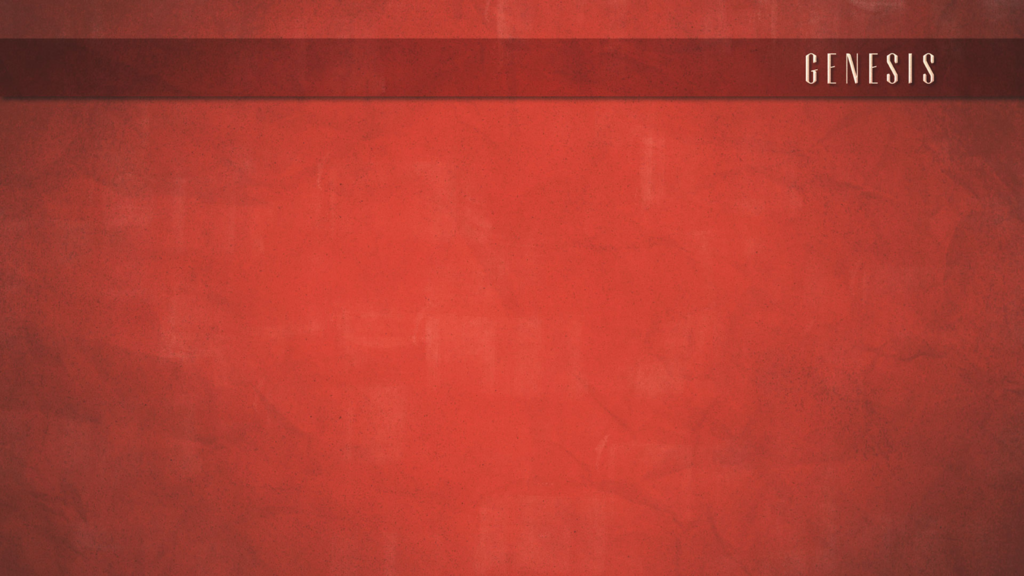 12.4-9, Journey to Canaan
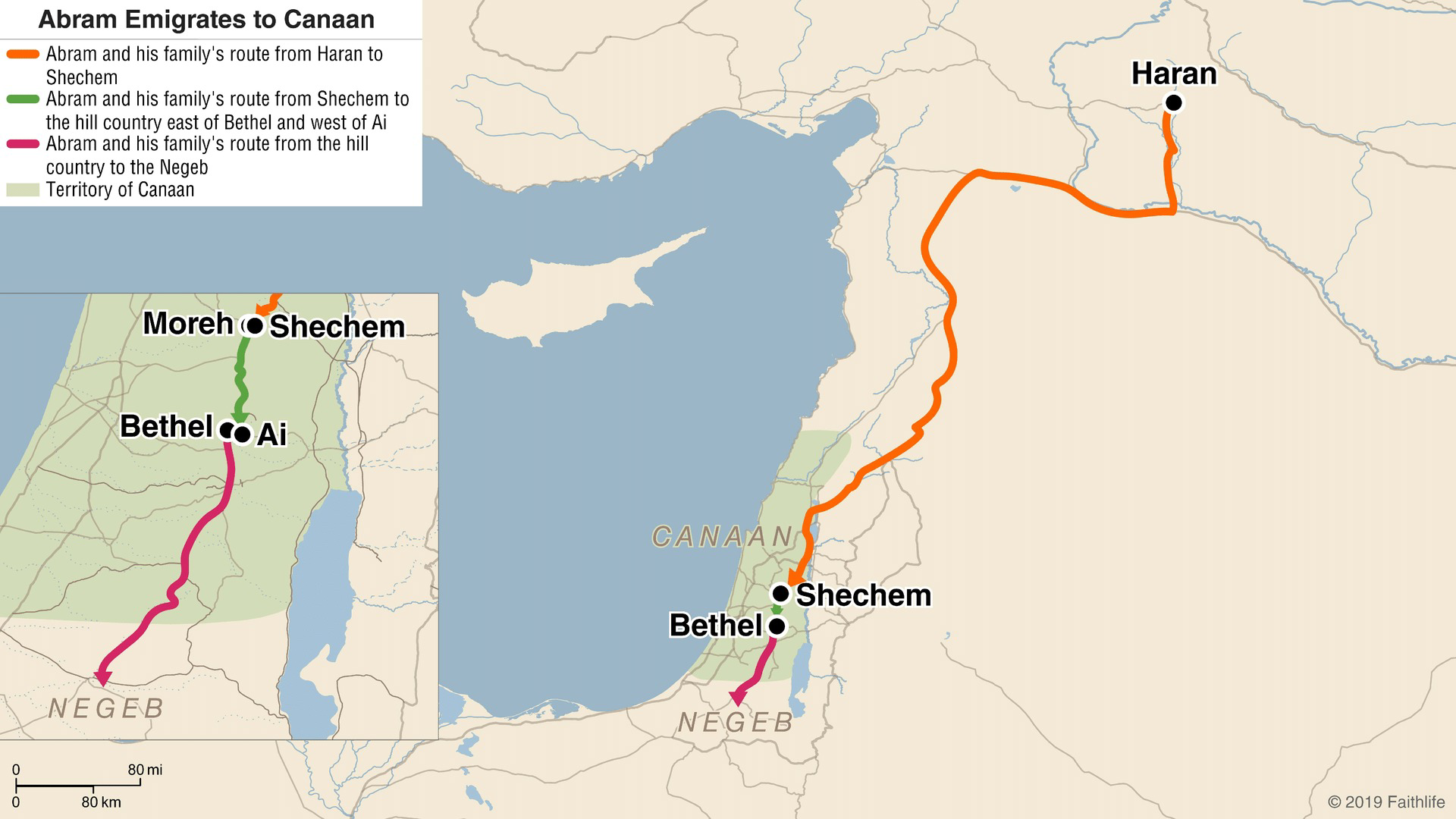 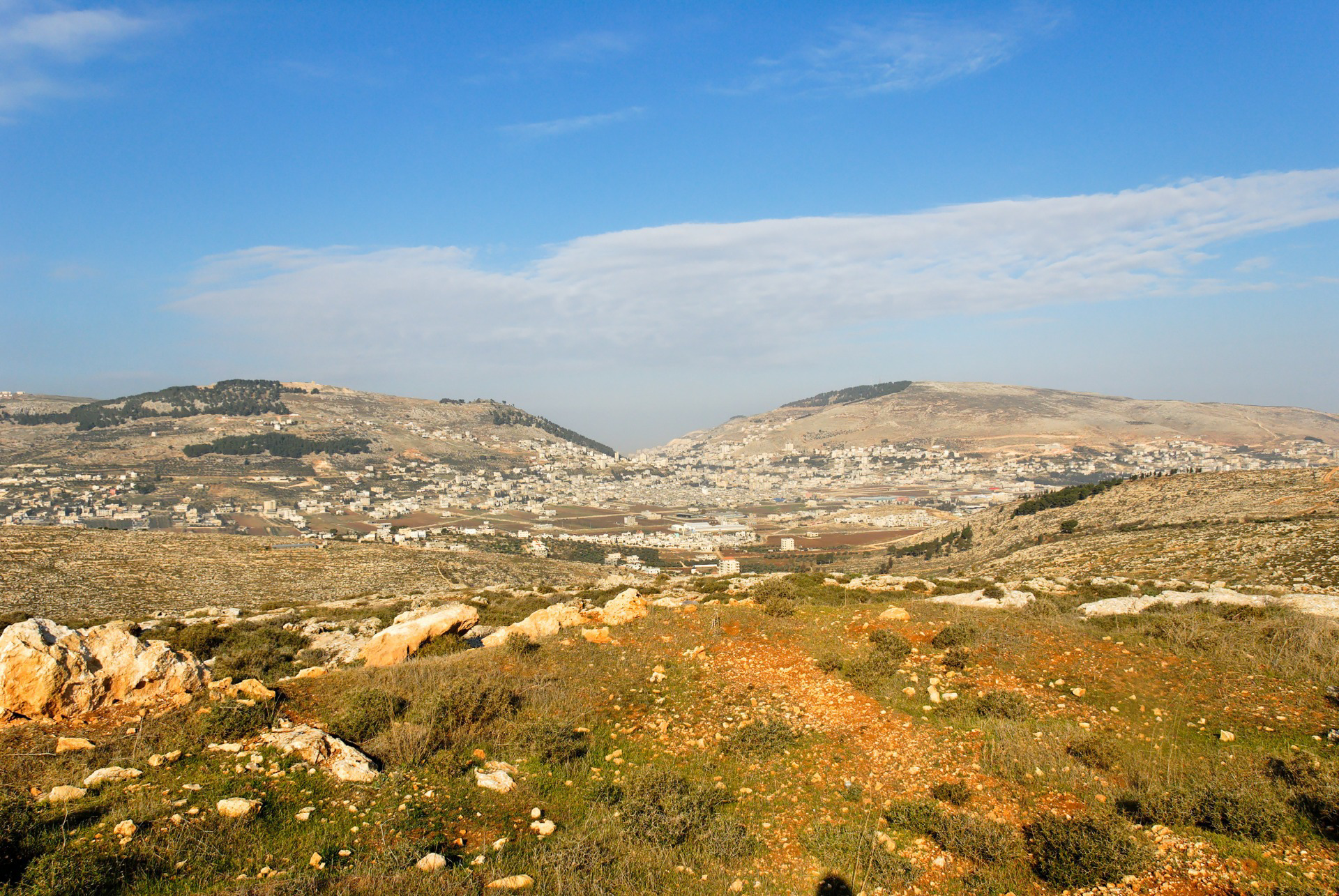 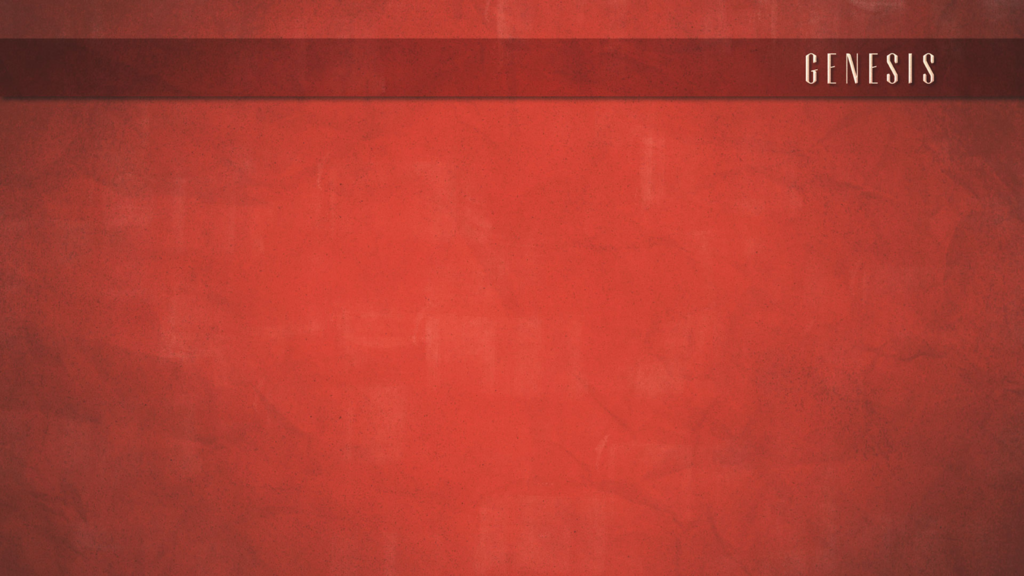 12.10-20, Faith Tested in Egypt
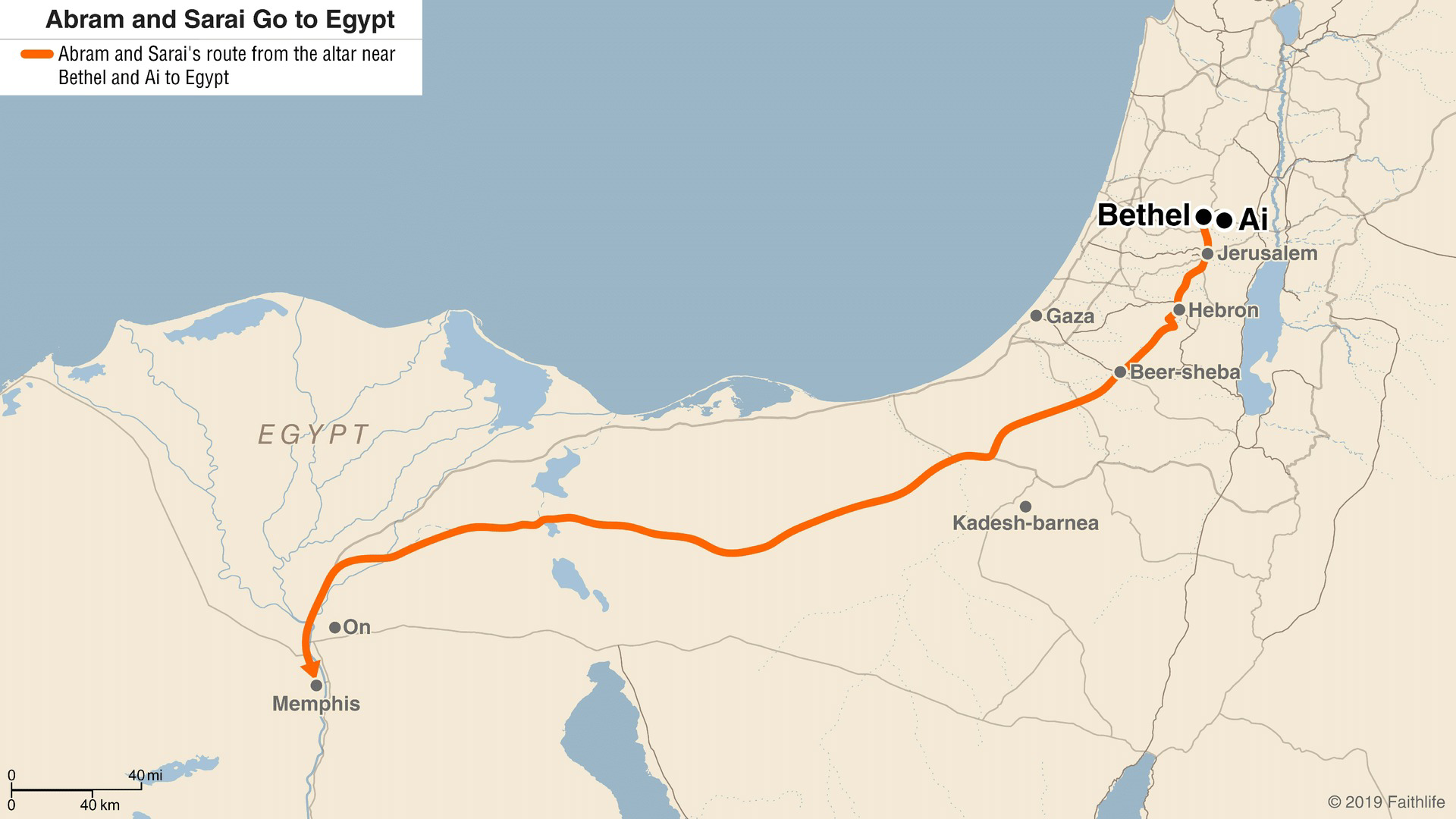 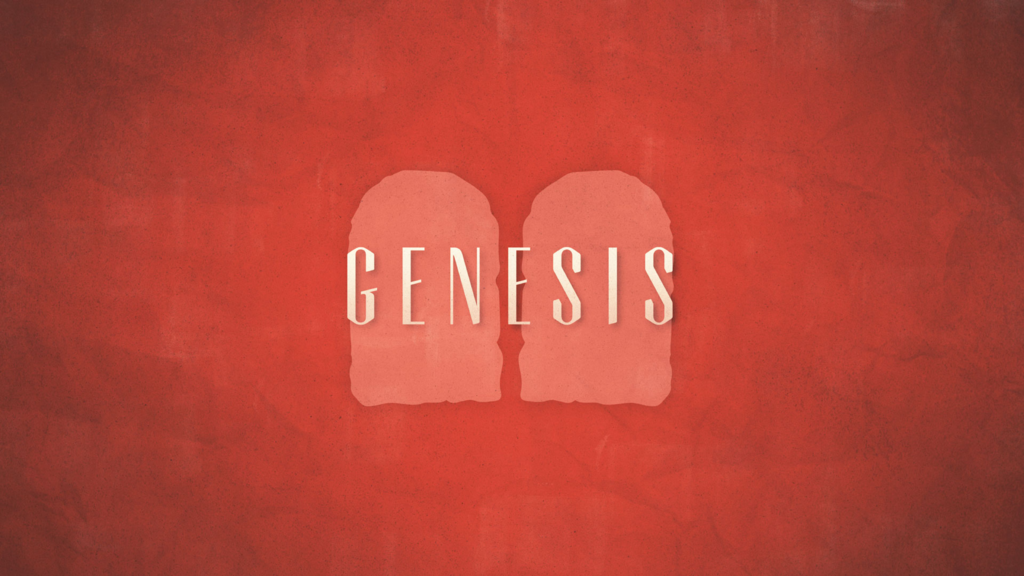 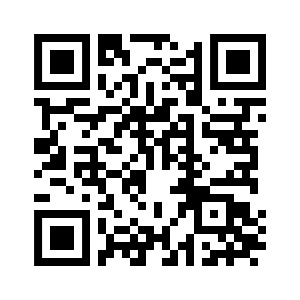